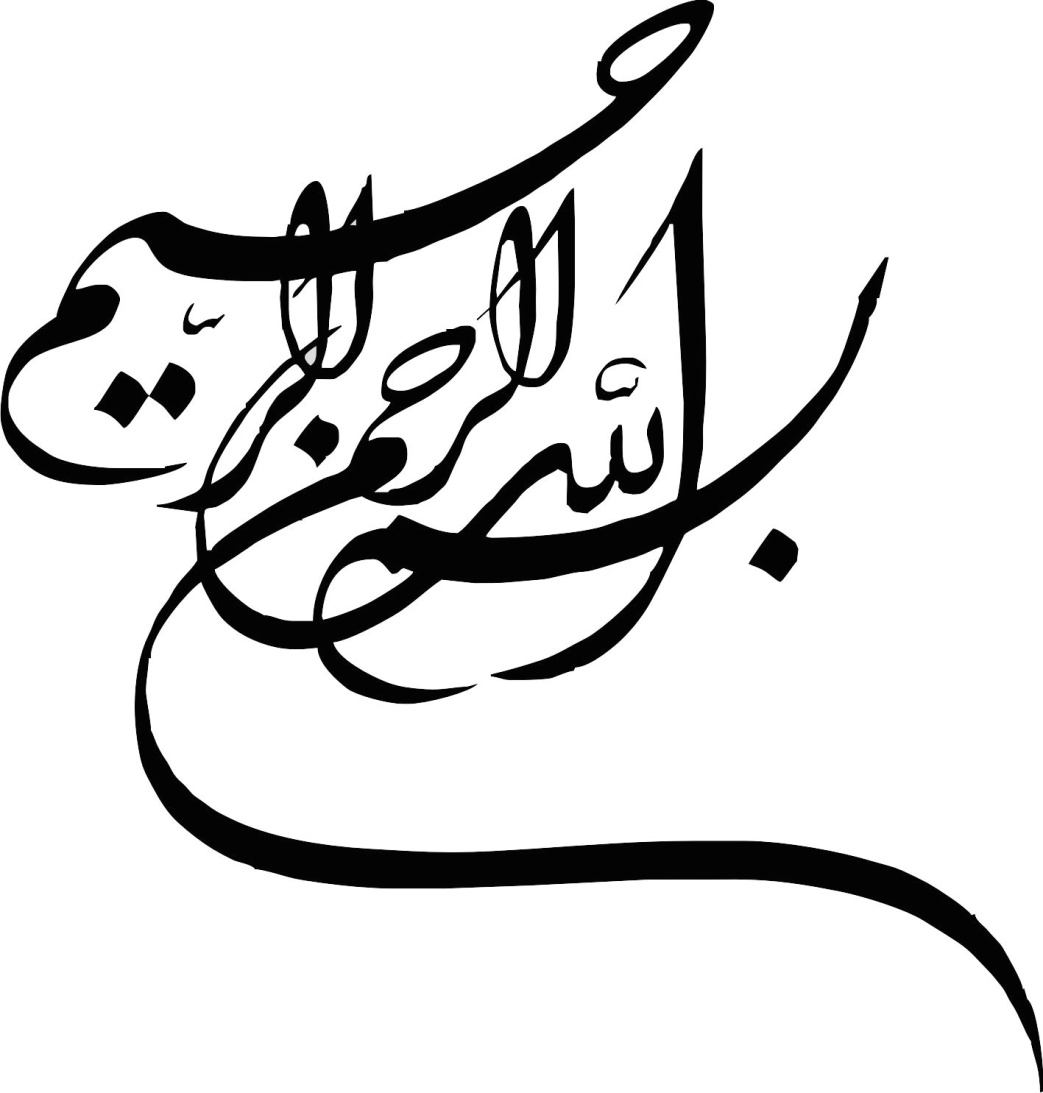 ارتعاش ها:
ارتعاش همه بدن: یکی ازمنابع متداول درصنعت انواع مختلف وسایل حمل ونقل است.
 مانند بالابر چنگکی
ارتعاش منتقل به دست: اغلب باعنوان ارتعاش قطاعی که نام دیگرش ارتعاش اندام های انتهایی.
بیماری دریا: دراثرروبرویی باارتعاش های آرام درمحدوده بسامدی صفرتایک هرتزایجادمی شود.
بسامدهای تشدید بخش های گوناگون بدن در راننده ی نشسته:
لگن:3- 2/5هرتز
سر:20هرتز
شانه:5-3هرتز
قلب:7هرتز
معده:5-4هرتز
طبق مطالعات آزمایشگاهی انرژی ارتعاشی با بسامد5-3هرتزموجب موارد زیرمی شود که اساس استانده های ارتعاش هستند.
درشتاب g0/1موجب ناراحتی جسمانی
درشتاب بیشتر ازg2موجب آسیب یافتی
درشتابg1موجب احساس درد واضطراب
عوامل موثربر ناراحتی وعدم آسایش ناشی از ارتعاش:
میزان انرژی فیزیکی حرکت ارتعاشی
عوامل فیزیولوژیک
سطح آموزش فرد یا آشنایی باوظیفه
وجود دیگرعوامل فشارزا و اثرتلفیقی آنها
ماهیت وظیفه
ارتعاش دارای اثرات نامطلوبی مانند کاهش آسایش وراحتی,عوارض ستون فقرات,عوارض مقعدی,ناراحتی های دستگاه گوارش می باشد.
تماس باارتعاش سبب بروز واکنش های فیزیولوژیک می شود:

1- مهم ترین واکنش فیزیولوژیک در برابرارتعاش باشدت متوسط افزایش ضربان قلب (15-10ضربه در دقیقه بیشترازاستراحت).

2- ممکن است فشارخون افزایش یابد به ویژه هنگامی که بسامد انرژی ارتعاشی نزدیک به5هرتز باشد. 
 
3- طبق برخی از مطالعات باعث افزایش میزان تنفس ومصرف اکسیژن می شود.

4- ارتعاش ها در گستره بسامد25تا10هرتز سبب کاهش تیزبینی می شود.

5- ارتعاش همه بدن برعملکرد حرکتی وکنترل ماهیچه ای اثرنامطلوب دارد.

6- درمحیطی مرتعش هنگام استفاده از اهرم کنترل,خطاهای پیگردی تامیزان40درصدافزایش میابد وبابکارگیری تکیه گاه دست شمارخطاها نصف می شود.

7- افرادی که باارتعاش تماس دارند اغلب برای کاهش انتقال انرژی ارتعاشی ماهیچه های خود را منقبض می کنند.